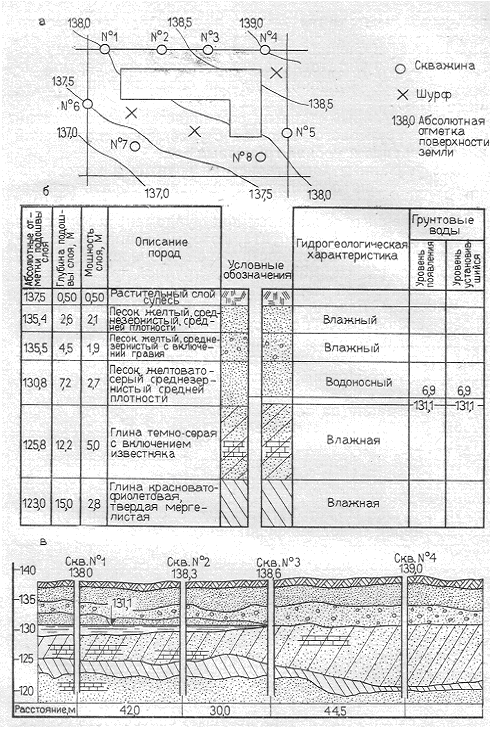 Пример оформления геологического разрезаа – план расположения скважин;б – пример описания пород буровой скважины;в – геологический разрез
Внешние воздействия на фундамент: 1 - нагрузка от вышележащих элементов здания; 2 - температура грунта; 3 - боковое давление грунта; 4 - грунтовая влага; 5 - агрессивные химические вещества; 6 - силы пучения грунта; 7 - вибрации; 8 и 9 - температура и влажность воздуха помещения подвала;10 -упругий отпор грунта
Глубина заложения фундамента:а – подошва фундамента на отметке -0.620;б – обрез фундамента на отметке -0.050;в – уровень спланированной поверхности грунта на отметке -0.120Определение глубины заложения фундаментов:1 – подошва фундамента;2 – фундамент;3 – отметка глубины заложения фундамента;4 – отметка глубины промерзания грунта;5 – отметка уровня грунтовых вод;6 – планировочная отметка;7 – стена;8 – уровень пола 1-го этажа;9 – обрез фундамента;hф – глубина заложения фундамента;b – ширина подошвы фундамента
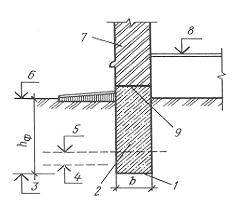 Конструктивные схемы фундаментов:а – ленточные;б – столбчатые;в – сплошные;г – свайные.
Поперечные сечения ленточных фундаментов:а – из бутобетона прямоугольного сечения;б – из бута с уступами;в – из монолитного ж/б с двумя уступами;г – из сборных ж/б блоков;1 – подошва;2 – отмостка;3 – гидроизоляция;4 – обрез;h – глубина заложения фундамента
Столбчатые фундаменты:1 – ж/б фундаментная балка;2 – подсыпка;3 – отмостка;4 – гидроизоляция;5 – кирпичный столб;6 – блок-подушки;7 – ж/б плита;8 – ж/б колонна;9 – башмак стаканного типа;10 – плита;11 – блок-стакан
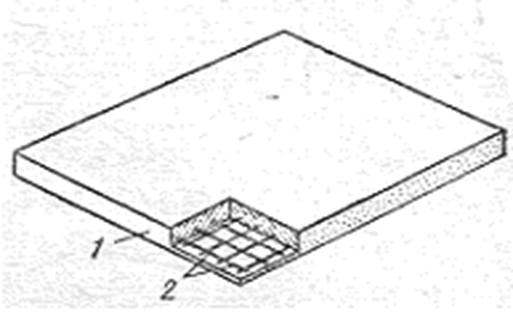 Сплошной фундамент1 – плита из монолитного бетона;2 – арматурная сетка
Свайные фундаментыа – из свай-стоек;б – из висячих свай;1 – балка ростверка;2 – сваи- стойки;3 – слабые слои грунта;4 – плотный слой грунта;5 – висячие сваи, уплотняющие грунт;6 – уплотненное основание, воспринимающее нагрузку
Конструкция ленточных фундаментова – из бутового камня;б – из бутобетона;в – из бетона;1 – арматура;2 – щиты опалубки
Элементы сборных ж/б фундаментов: а – блок-подушки;б – стеновые блоки
Ленточные фундаменты из блок-подушек и фундаментных стеновых блокова – сплошные;б – прерывистые;1 – фундаментные блок-подушки;2 – фундаментные стеновые блоки
Устройство фундаментова – на неравномерно уплотняемых основаниях;б – на косогорах;в – в местах Д.Ш.;1 – армированный шов;2 – армированный пояс;3 – доски обернутые толем
Устройство уступова – общий вид;б – фрагмент фундамента
Каменные столбы а — бутовый;б — бутобетонный;в — кирпичный;1 —грунт;2 — песчаная подушка;3 — бутовый камень;4 — отмостка;5 — цоколь;6 — гидроизоляция;7 — кирпичная стена;8 — цементно-песчаный раствор;9 — пол;10 — бутовый камень, бетон;11 — стена;12 — кирпичный столб
Столбчатые фундаменты1 – столб;2 – рандбалка;3 – стенаСтолбчатые фундаменты под отдельно стоящие колонны:1-колонна2-подколонник со стаканом3-фундаментная ступень (подошва)
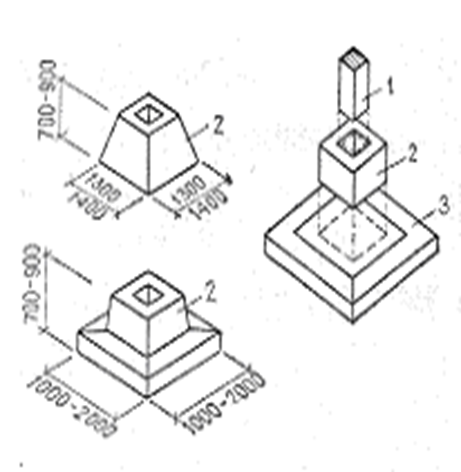 Сплошные фундаментные плитыа – гладкая плита;б – ребристая плита;в – коробчатого типСвайные фундаментыа – со сваями стойками;б – с висячими сваями;1 – сваи;2 – несущая конструкция здания;3 – ростверк.
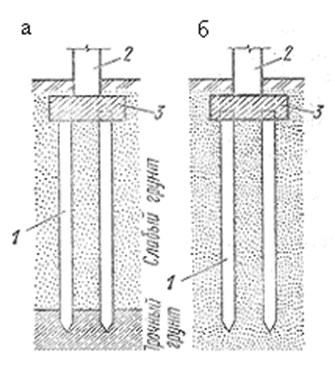 Фундаменты из забивных свайа – разрез фундамента;б – ж/б сплошная призматическая свая;в – ж/б призматическая свая с круглой полостью;г – ж/б трубчатая свая;д – деревянная свая;е – ж/б пирамидальная свая;1 – забивная свая;2 – ж/б ростверк;3 – гидроизоляция;4 – стена;5 – стальное кольцо (бугель);6,7 – башмак.
Фундаменты из набивных свайа – разрез фундамента;б – буронабивная свая с одинаковым сечением ствола;в – то же, с уширенной лучевидной пятой;1 – набивная свая;2 – ж/б ростверк;3 – гидроизоляция;4 – стена;5 – уширенная лучевидная пята
Размещение свайа – однорядное;б – шахматное;в – двухрядное;г – куст свай под колонну;д – свайные ростверки;1 – свая;2 – ж/б сборный ростверк;3 – стена;4 – арматура головы сваи;5 – щебеночная или бетонная подготовка;6 – монолитный ж/б ростверк;7 – колонна;8 – сборный ж/б оголовок сваи;9 – бетон.
Подземные этажи:а – техническое подполье;б – подвал;1 – отмостка;2 – траншея с уложенными коммуникациямиГоризонтальная гидроизоляция:1 – фундамент;2 – пол первого этажа;3 – стена;4 – рулонный ковер;5 – цементная стяжка
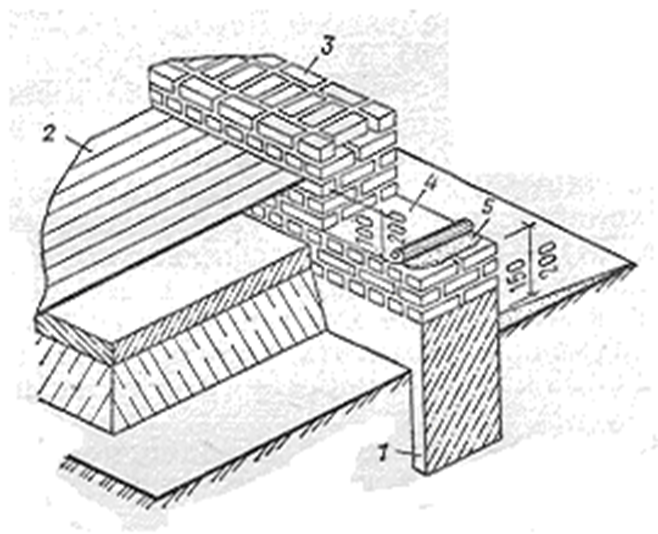 Гидроизоляция фундаментова – при напоре грунтовых вод менее 200 мм;б – при напоре 200-1000 мм;в – при напоре выше 1000 мм;1 – рулонная гидроизоляция;2 – окрасочная гидроизоляция;3 – оклеечная гидроизоляция;4 – защитная стенка из кирпича;5 – стеклоткань;6 – Д.Ш.;7 – глина;8 – пол подвала;9 – стяжка;10 – ж/б плита;11 – бетонный слой;12 – подготовка.
Отмостка:1 – асфальтобетон;2 – щебень;3 – бортовой камень
Отмостка и приямок:
1 – отмостка;
2 – решетка;
3 – стенка приямка;
4 – пол в приямке с уклоном от здания;
5 – окно.
Элементы нулевого цикла:
а – световой приямок;
б – загрузочный люк;
1 – металлическая решетка;
2 – кирпичная стенк;
3 – ж/б плита;
4 – труба Ø 50 мм;
5 – цементная стяжка;
6 – бетон;
7 – крышка люка
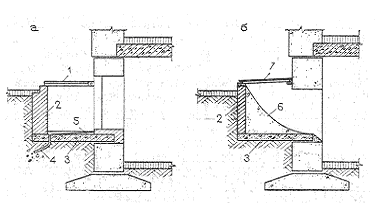 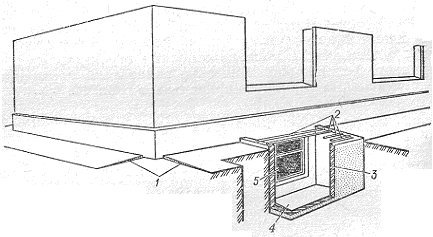